Our theme this term is…
Toys
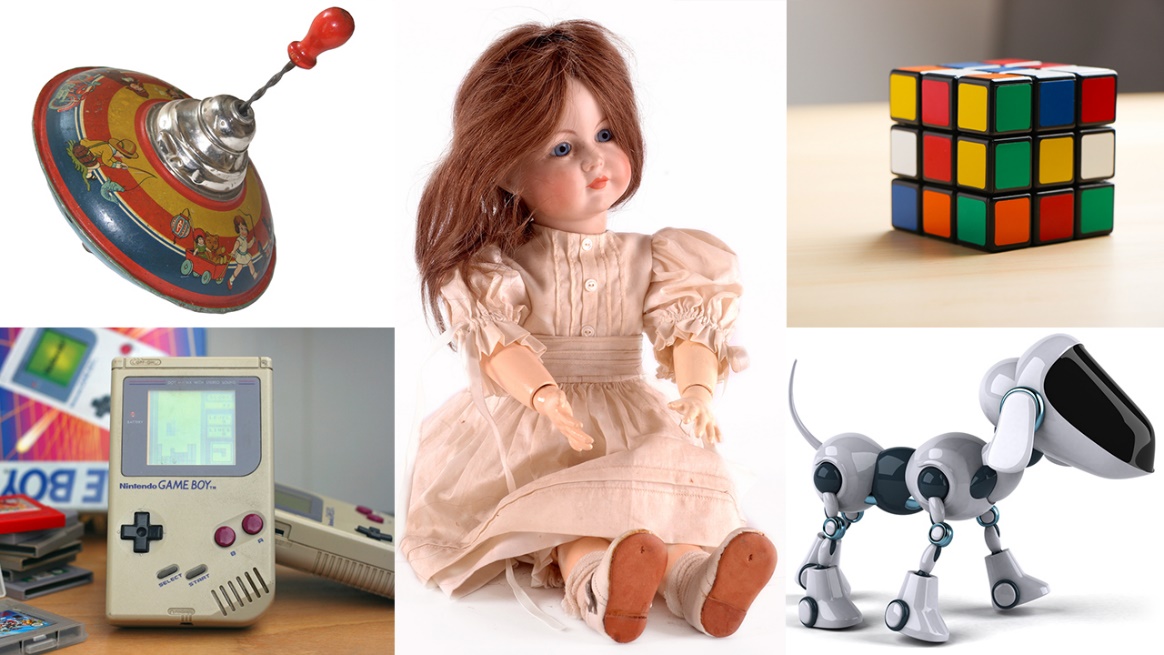